The Transfer of Genetic Characteristics
Unit 3: Lesson 1
Traits and Heredity Unit
Heredity is the passing down of traits from the parent to offspring.
Genetics is the study of heredity
Gregor Mendel is the father of genetics
Traits a collection of physical characteristics
Genes
Genes are the units of inheritance that determine the characteristics of an individual.
Fertilization is the process where male and female gametes fuse together to form a zygote.
Test Yourself
Chromosomes
Chromosomes are thread-like structures in the nucleus that carries the genes.
Chromatin are tangled like a mass of tiny threads
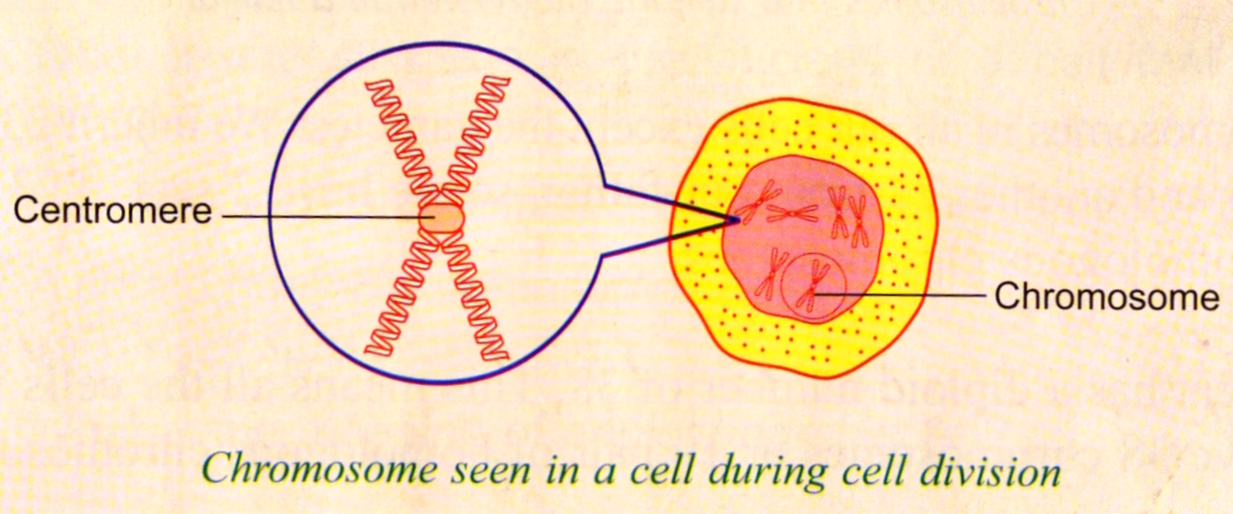 The number of chromosomes in a normal cell is constant for each species of organisms. It is even number and it is called diploid number (2n)
The chromosomes that are similar in size and shape can be paired. A pair of similar chromosomes is called homologous chromosomes.
Gametes contain only half of the diploid number which is called haploid number (n) due to meiosis. During fertilization male and female gametes fused together to form a zygote that has a full diploid number of chromosomes (2n)
Test Yourself